Shelby Public SchoolsHeadlee Override & Non-homestead Millage Vote
Shelby Public Schools Budget Challenges
Increasing expenses; retirement, health care, energy
No increase of revenue from the state
Declining enrollment
Limited fund balance (money in the bank)
Continuing roll-back of our Headlee non-homestead revenue
Enrollment Considerations
A loss of 92 students in our adjusted count would result in a loss of state aid  revenue 
   of $646,116.
		($ 7,023/student  @ 2012-13 rate)
Fund Balance History
2008-09	$2,486,059	18 % 
2009-10	$2,092,366	13 %
2010-11	$1,775,540 	11 %
2011-12	$1,589,198	11 % 
2012-13	$1,233,996	  9 % Budgeted
Back in the “OLD DAYS”
Prior to Proposal A, in 1993
Shelby Public Schools Levied:
	  8.55 mills - Allocated millage 
	24.50 mills - Operating Millage (voted)
	33.05 mills Total

	Now:    6.0 mills on Homestead property
		     18.0 mills on non-homestead
Since 1994:2 Sources of School Revenue in the Foundation Grant Allowance           (currently $ 7,023/student)1. State Revenue2. Local Non-Homestead Tax Revenue
AuthorizedSources of Revenuefor Per Pupil Foundation Allowance
$1,942.67
Local Non-Homestead Taxes
(18.0000 Mills Times
Non-Homestead
Taxable Value
Divided by Student Count)
$5,080.33
From the State
$7,023.00
Non-Homestead properties include:
Second homes, apartment buildings, rental homes, 
vacation property,  vacant land, commercial/industrial property
ActualSources of Revenuefor Per Pupil Foundation Allowance
$ 1,908.16
Local Non-Homestead Taxes
(17.6803 Mills (est.) Times
Non-Homestead Taxable Value
Divided by Student Count)

2006 last year it was 18.0 Mills
$5,080.33
From the State
$6,988.49
State assumes all
Districts are levying
18 mills
The Problem-Headlee RollbackA rollback in the 18 mills non-homestead tax occurs primarily in areas like Shelby where taxable value has been growing at a faster rate than rate of inflation.It is triggered when property is sold and re-valued at a level much higher than the rate of inflation.  This causes the 18 mills to be rolled back (currently estimated to be at 17.6803 mills in Shelby).
Example:In Shelby when a 100 acre parcel of vacant (non-homestead) land is sold for $1,000,000 it may then come onto the tax rolls as 85 individual building sites for a new subdivision valued at $40,000 each.  New taxable value: $3,400,000This extra $2,400,000 of non-homestead property value, which increased faster than the rate of inflation, (along with numerous other “similar” sales) triggers the “Headlee Rollback” of the 18 mills non-homestead millage.
2012-13 ActualLoss of Revenue/Student toShelby Public Schools
2012-13 ActualTotal Loss of Revenue toShelby Public Schools
Cumulative Impactof Failure to Override Headlee  (in just 3 years)
The Solution The Shelby School Board passed a resolution in February to ask voters to authorize: - 0.3179 mill increase in non-homestead funding                        and- a 20 year non-homestead renewal in the May 7th election.  This will get Shelby to the full 18 mills of non-homestead funding authorized by the state.
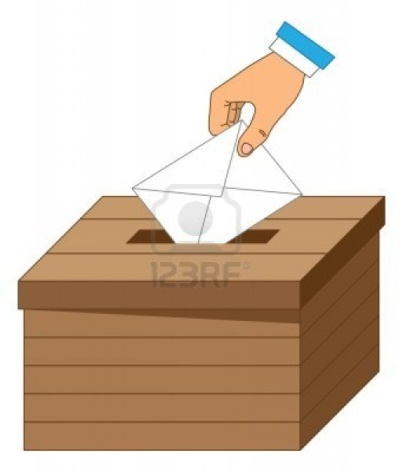 Ballot Language
Election DateMay 7, 2013